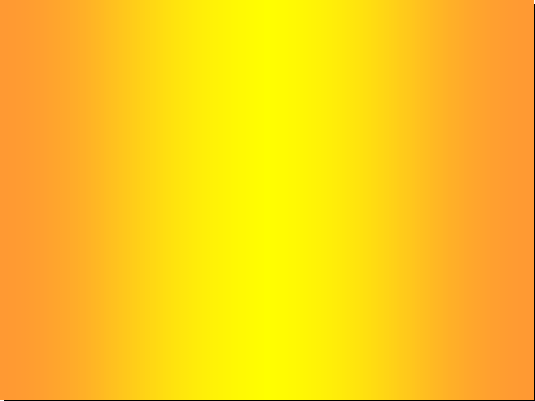 Использование информационно-коммуникативных технологий в образовательной деятельности  с воспитанниками с целью  повышения качества образования, профессиональной компетентности педагогов и родителей
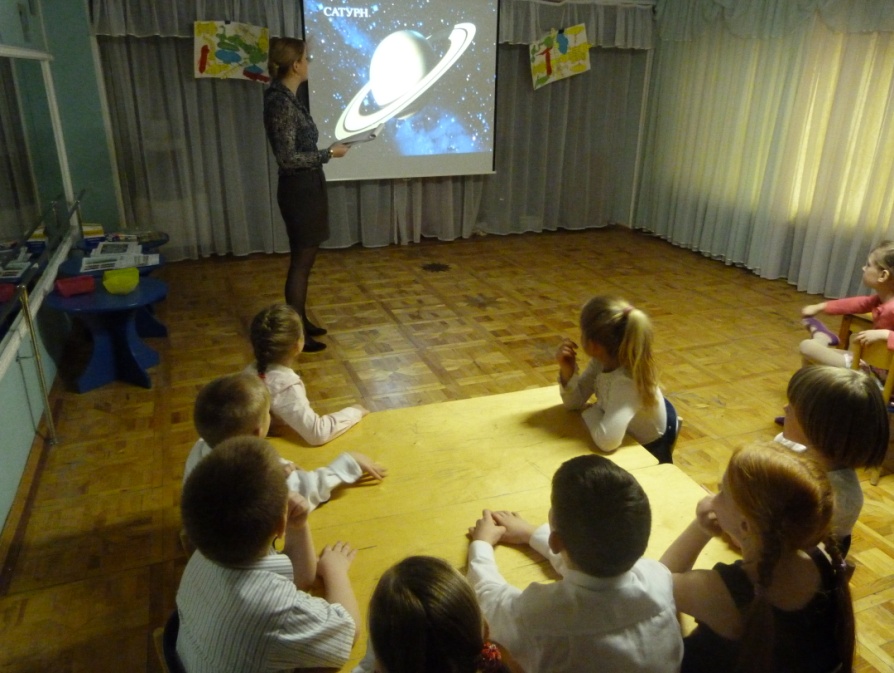 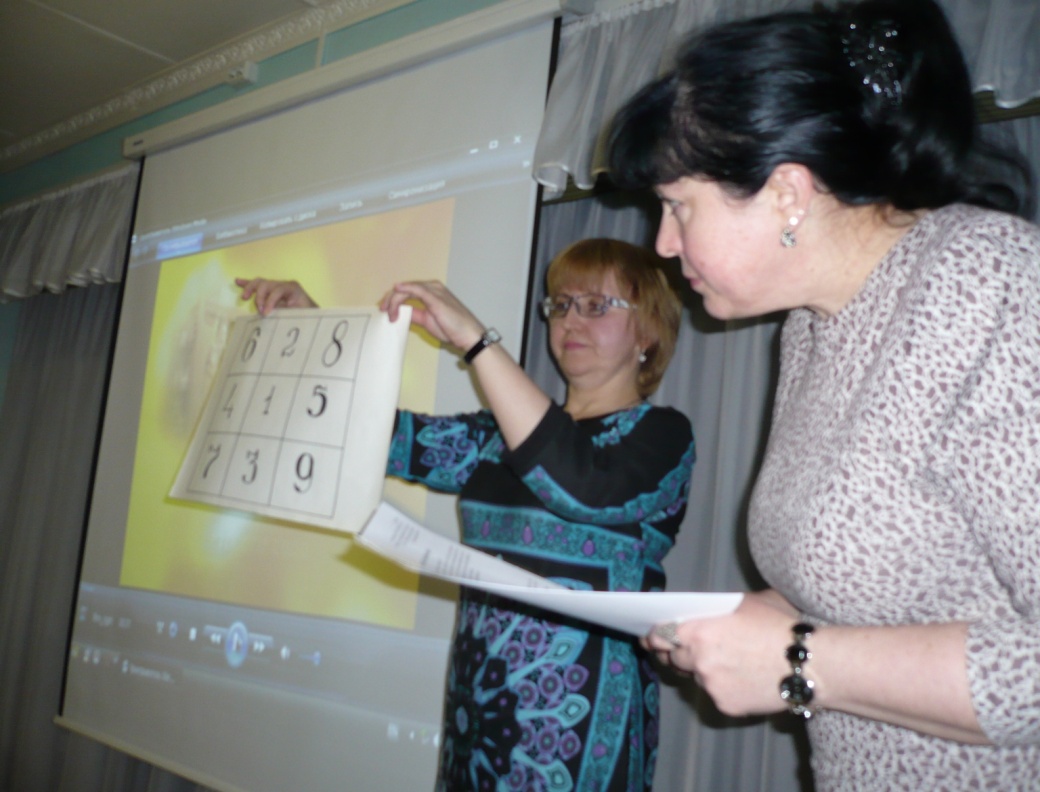 Старший воспитатель ГБОУ  СОШ № 904
Матвеева Галина Ивановна
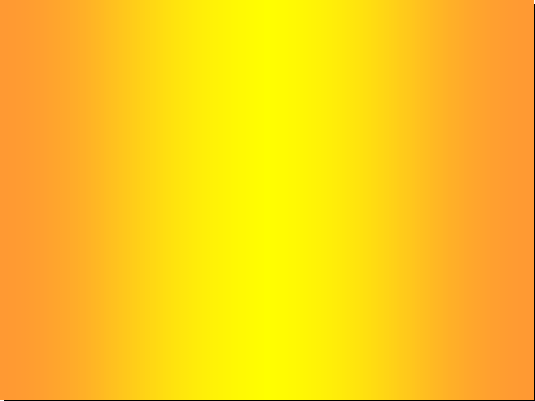 Современный ребенок и компьютер
87% семей имеют дома компьютер, 
  74% детей имеют доступ к компьютеру,
  13 % - выходят в Интернет,
 Просматривают фотографии, мультфильмы,
  фильмы; 
 Рисуют, используя специальные программы; 
   Учатся печатать.
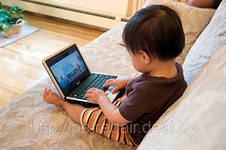 Информационно-образовательная среда:
- Фото- и видеотехника – плазменные телевизоры,  DVD, видеокамера, фотоаппараты, фото-рамки;
- Мультимедийное оборудование;
- Слайд-проектор с карусельным магазином и инфракрасным пультом управления;
- Компьютеры, ноутбуки, графические планшеты;
- Познавательно-развивающие программы для детей;
Слайдотека, видеотека, 
   подбор музыкальных композиций.
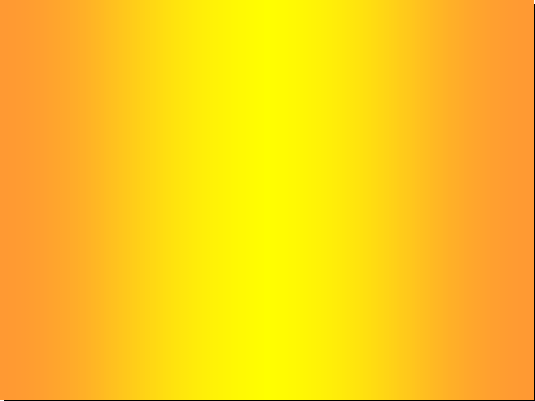 Педагог – главное лицо информационно-образовательной среды
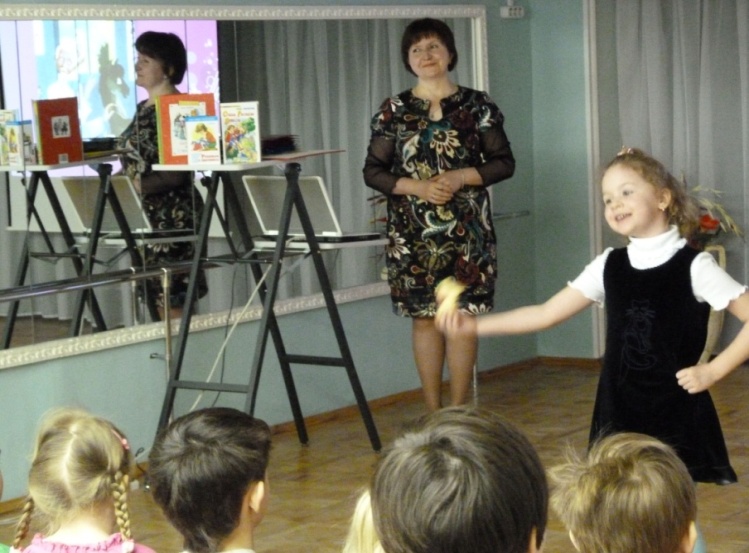 владеет основами работы на компьютере,
 мультимедийными информационными ресурсами; 
способен  извлекать информацию из различных источников, эффективно и доступно использовать ее в образовательном процессе;
 определяет, в каком качестве и объеме, для каких целей могут быть   использованы средства     информатизации в образовательном процессе.
Компьютер:
мощный  фактор  разностороннего развития ребенка; 
повышает интерес к процессу обучения 
развивает память, внимание, координацию движений глаз и рук;
развивает умения планировать, обобщать, классифицировать;
повышает познавательную активность;
создает ситуацию успеха;
позволяет снять ряд  трудностей в общении детей.
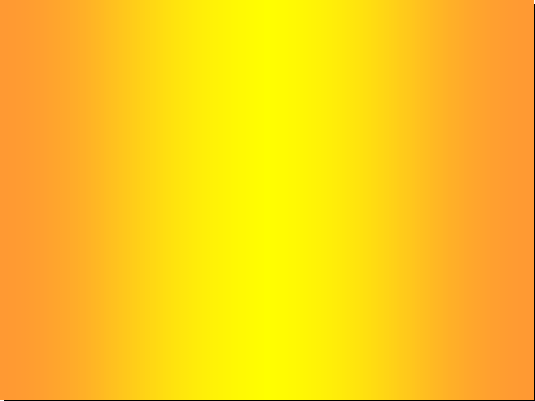 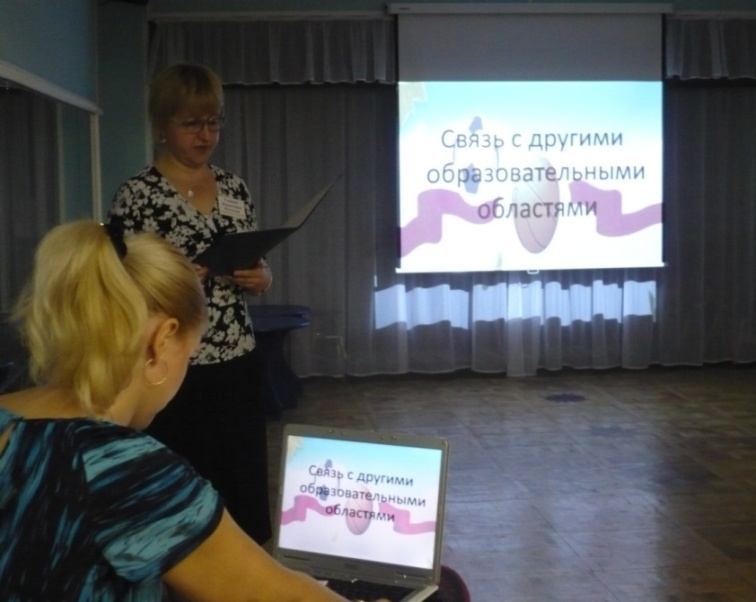 Педсоветы,
мастер-классы
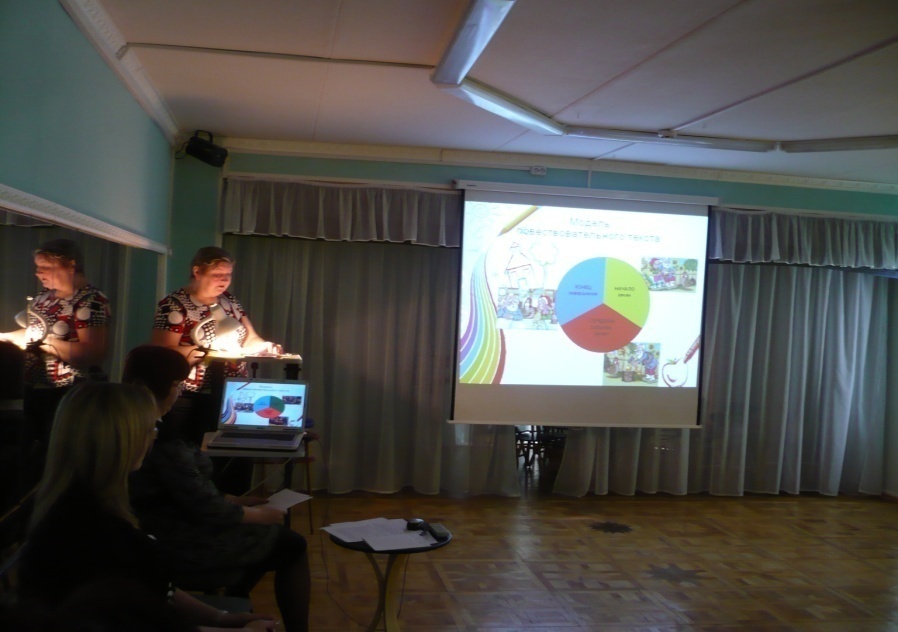 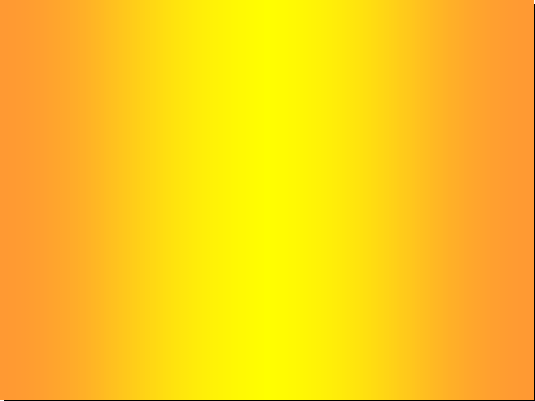 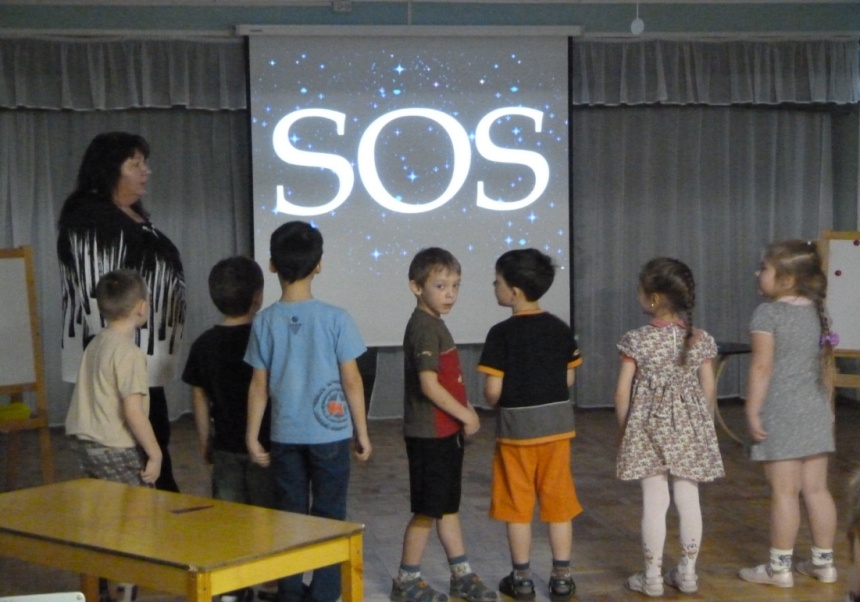 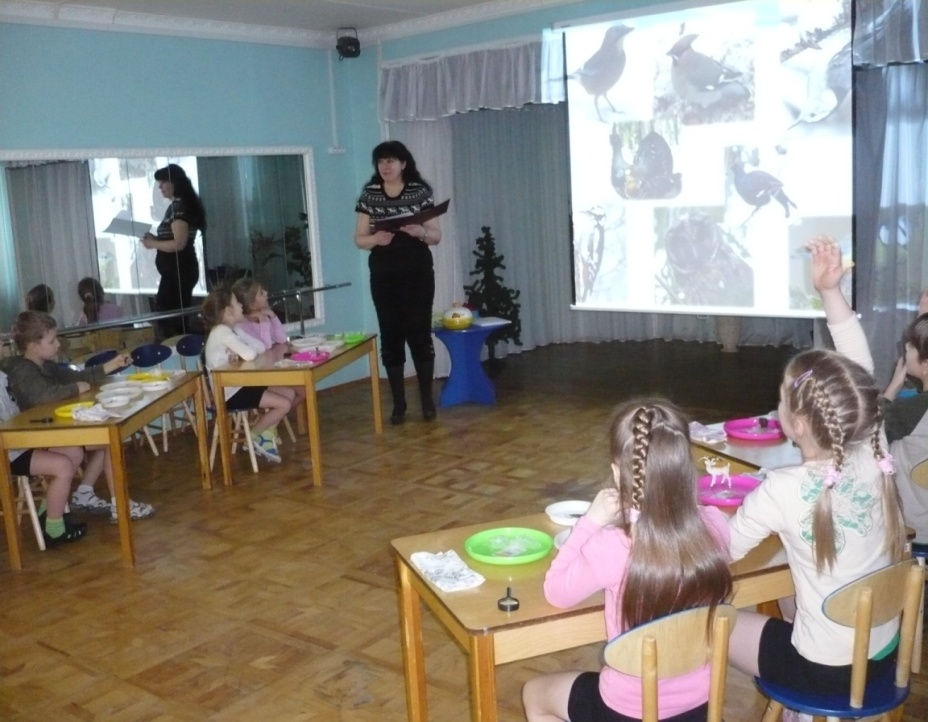 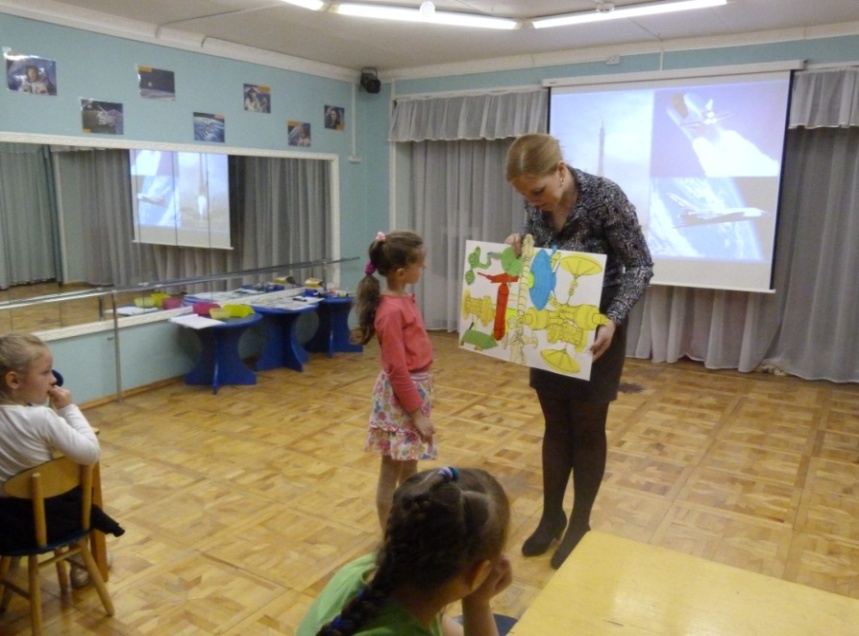 Познавательные досуги, игры-викторины, интегрированная образовательная деятельность
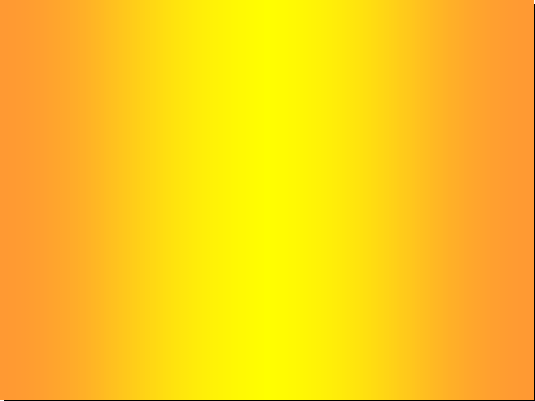 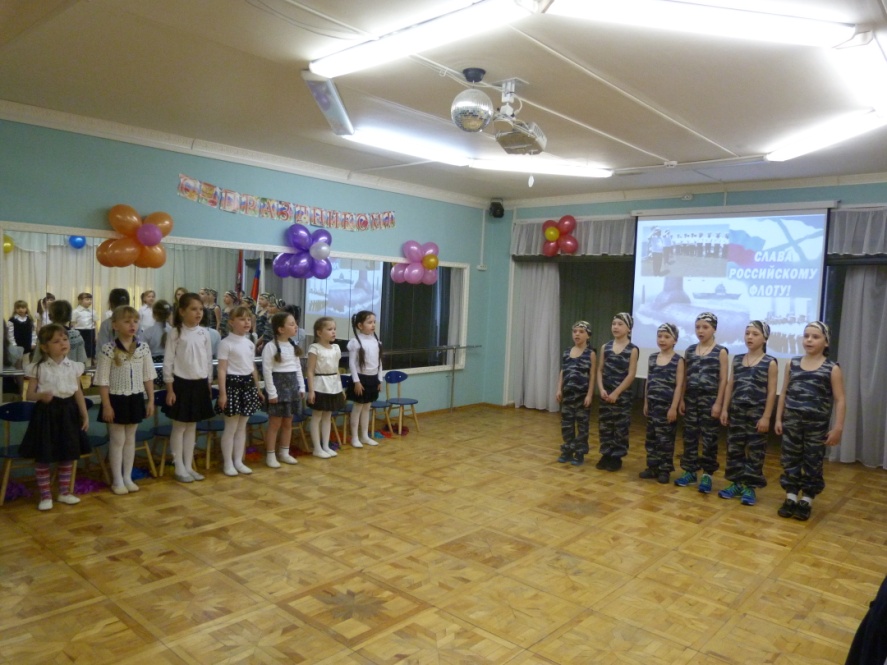 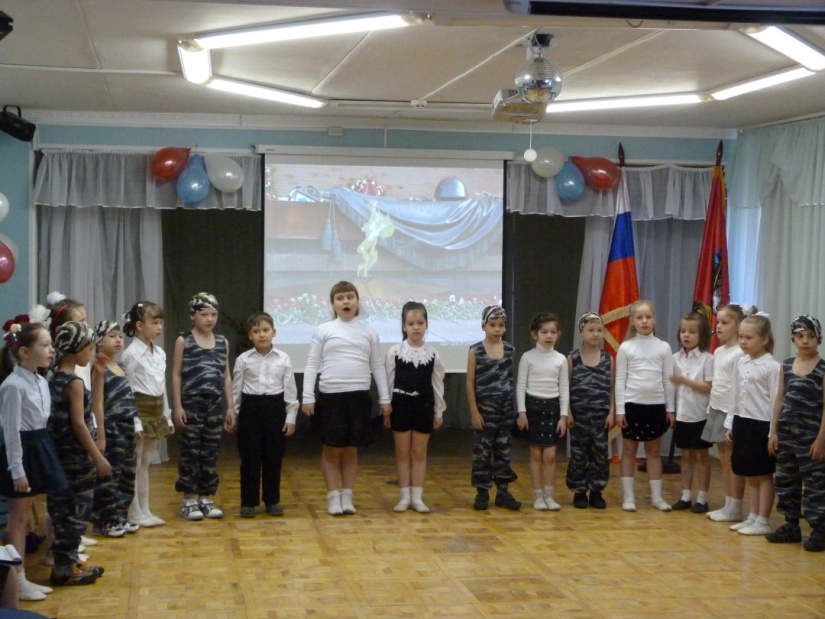 День Победы
День защитника Отечества
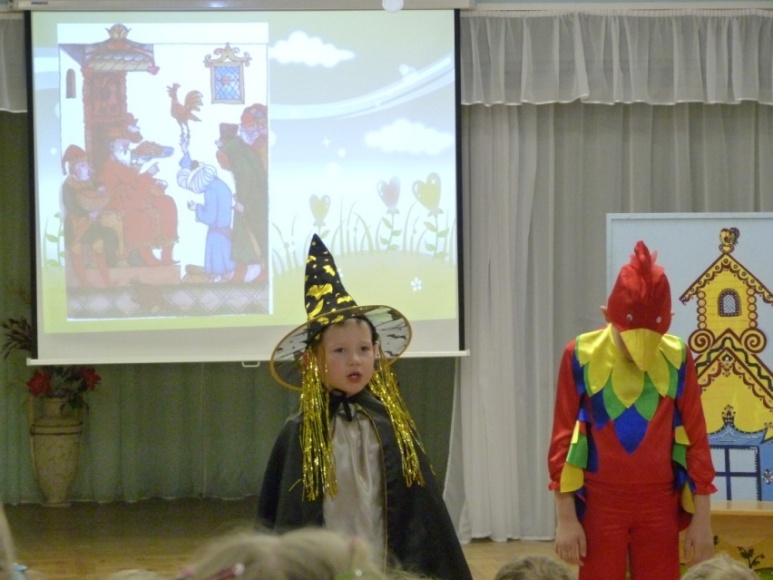 День рождения А.С.Пушкина
Конкурс чтецов
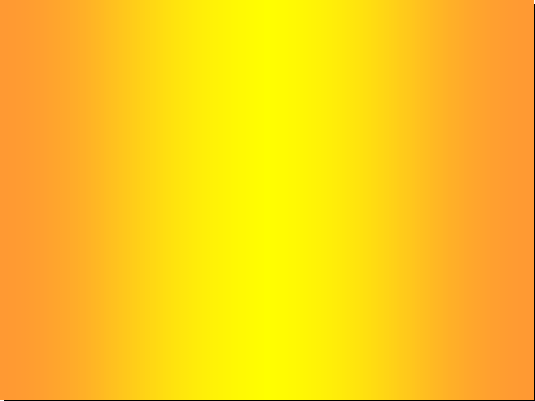 Проектная деятельность
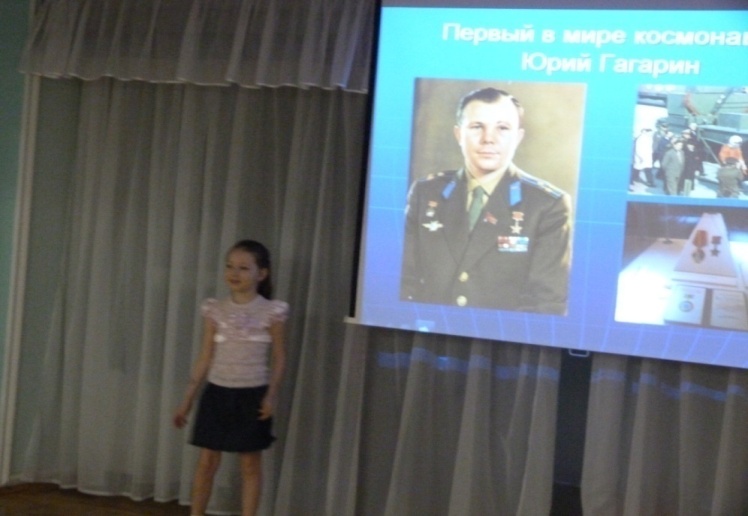 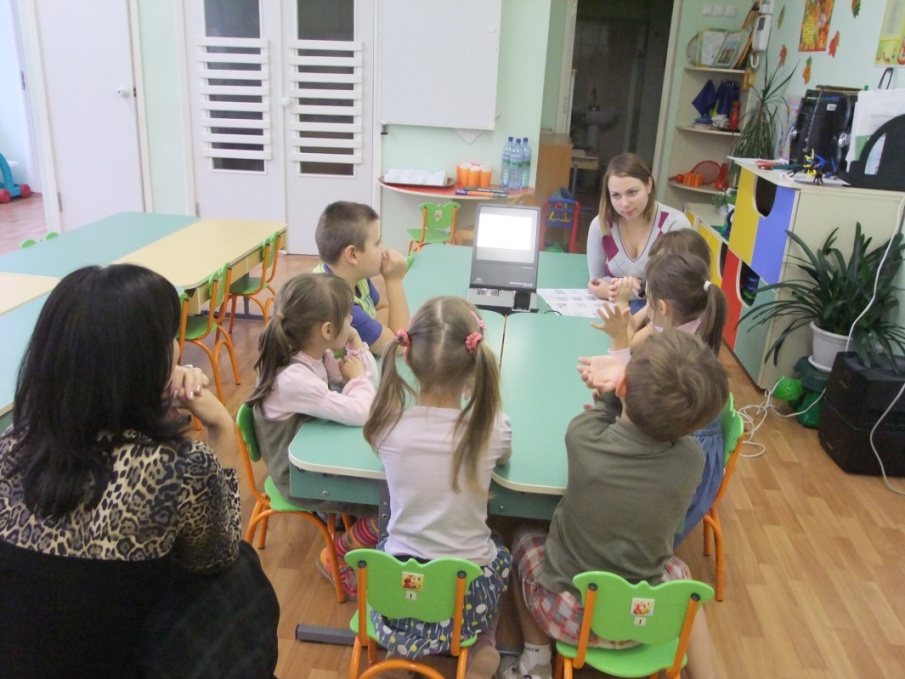 «Музей 
глазами детей»
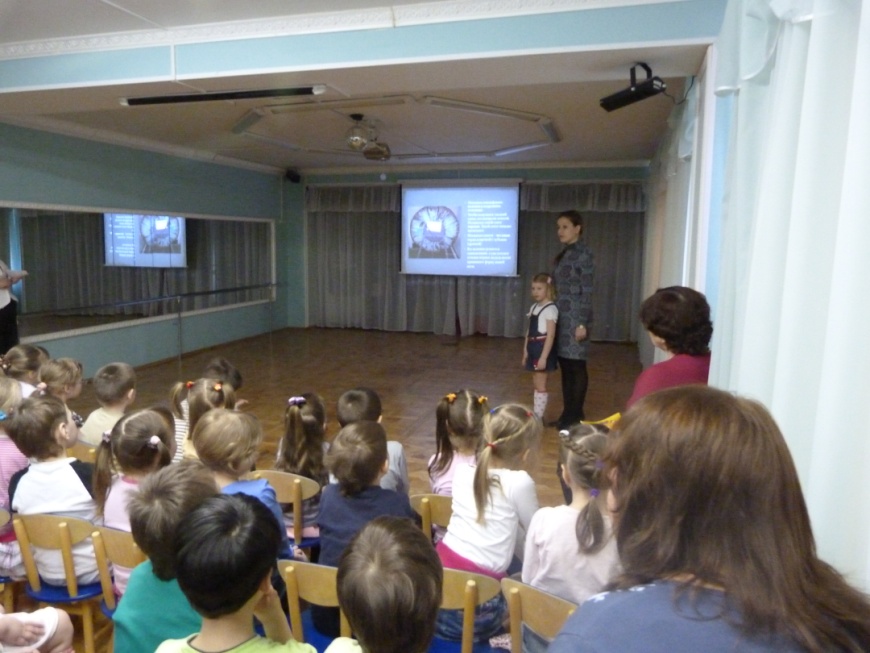 Развивающая индивидуальная и групповая работа